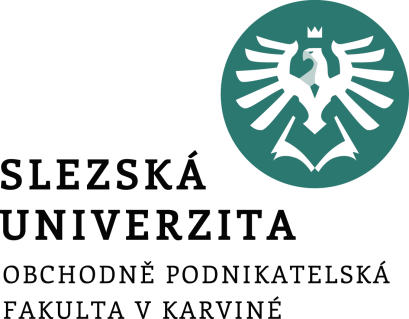 Ekonomika neziskových organizací
ÚVODNÍ PŘEDNÁŠKA

Obecné informace, podmínky absolvování apod.

PREZENČNÍ STUDIUM
Ing. Karin Gajdová, Ph.D.
Ekonomika neziskových organizací
Ing. Karin Gajdová, Ph.D.


Kancelář: A234
Email: gajdova@opf.slu.cz
Telefon: +420 596 398 346

Konzultační hodiny 
Úterý 12:00 - 13:00 a 18:50 - 19:20 a sobota 17.10., 14.11., 5.12. 9:15-9:45.  Konzultační hodiny platí pro ZS 2020/2021 v době výuky od 21.9. – 20.12.2020 a po dohodě e-mailem.
Také je možné mě nalézt v mezičase výuky – viz rozvrh v systému IS SLU
V případě potřeby delší konzultace doporučuji domluvit si schůzku prostřednictvím emailu – je možné se domluvit také na jiném termínu, než jsou vypsány konzultační hodiny – vše záleží na společné domluvě
Ekonomika neziskových organizací
Popis předmětu

Ekonomika neziskových organizací
Zkratka: 	EVS/BPENO

Kredit:		5 kreditů
Zakončení: 	Zápočet
Ekonomika neziskových organizací
Struktura předmětu

Neziskový sektor a neziskové organizace
Veřejné a nestátní neziskové organizace
Občanská sdružení  (SPOLKY)
Obecně prospěšné společnosti
Nadace a nadační fondy (FUNDACE)
Církve a náboženské společnosti
Dobrovolnictví
Financování nestátních neziskových organizací
Fundraising
Nestátní neziskové organizace a veřejná správa
Management neziskových organizací
Marketing neziskových organizací
Neziskový a komerční sektor
Ekonomika neziskových organizací
Literatura a další zdroje ke studiu

Základní: ŠKARABELOVÁ, S. A KOL. Když se řekne nezisková organizace.. Brno: ESF MU, 2002. ISBN 80-210-3031-3. 
Základní: REKTOŘÍK, J. A KOL. Organizace neziskového sektoru. Praha: Ekopress, 2007. ISBN 978-80-86929-25-5. 
Doporučená: HYÁNEK, V. Ekonomika neziskových organizací. Brno: ESF MU, 2004. ISBN 80-210-3501-3. 
Doporučená: FRIČ, P., GOULLI, R. A KOL. Neziskový sektor v ČR. Praha: Eurolex Bohemia, 2001. ISBN neuvedeno. 
Doporučená: DUBEN, R. Neziskový sektor v ekonomice a společnosti. Praha: Codex Bohemia, 1996. ISBN 80-85963-19-1. 
Doporučená: DRUCKER, P. F. Řízení neziskových organizací - praxe a principy. Praha: Management Press, 1994. ISBN 80-85603-31-1. 
Nutné k úspěšnému zvládnutí zápočtu: převážně PŘEDNÁŠKY!!!!!
Ekonomika neziskových organizací
Požadavky pro úspěšné absolvování kurzu

50 % účast na seminářích – pro ZS 2020/2021 nebude požadována docházka (viz informace dále o docházce)
Seminární práce (hodnocená minimálně 6 body celkem, maximum 10 bodů)
Zápočtový test
Ekonomika neziskových organizací
Informace o docházce na seminářích v ZS 2020/2021

1) V případě prezenční výuky je vyučující povinen vést evidenci přítomných studentů pro každou rozvrhovou akci (platí pro přednášky, semináře i tutoriály).
2 )Během zimního semestru se nebude u studentů vyžadovat pro splnění studijních povinností minimální docházka na semináře stanovená v sylabech.
Ekonomika neziskových organizací
Seminární práce

Připravit si obhajobu v power pointu (viz „vzor_obhajoby_SP“)
Poslat vyučujícímu (gajdova@opf.slu.cz) 
Obhájit na semináři (v předem zvoleném a nahlášeném termínu – studenti si budou volit termín a téma na druhém semináři)

Hodnocení SP:
Max. 10 bodů
Min. 6 bodů (nutné pro připuštění ke zápočtu)
Ekonomika neziskových organizací
Zápočtový test

Termín zápočtového testu bude ujasněn v průběhu semestru
Bližší informace k zápočtovému testu budou podávány v průběhu semestru – dle aktuální situace (Covid 19)

Forma zápočtu:
Kombinovaná:
8 otázek a,b,c
2 otázky otevřené
Možné ústní dozkoušení
Ekonomika neziskových organizací
Hodnocení zápočtového testu

Maximálně lze získat 100 b.
Minimálně pro úspěšné absolvování kurzu je potřeba získat 60 b.

Je možné ústní dozkoušení
Ekonomika neziskových organizací
Závěr

Dotazy?
Termín zápočtového testu? 
Poznámky z přednášek – k testu